Муниципальное дошкольное образовательное учреждение  «Детский сад комбинированного вида № 22 «Солнышко»
Тур-слёт 2023.
“Не физическая сила двигает человека, - считал известный путешественник Карло Моури, - а его вера в собственные силы”.
Подготовила: 
Инструктор по физической культуре
 Кузнецова Людмила Анатольевна
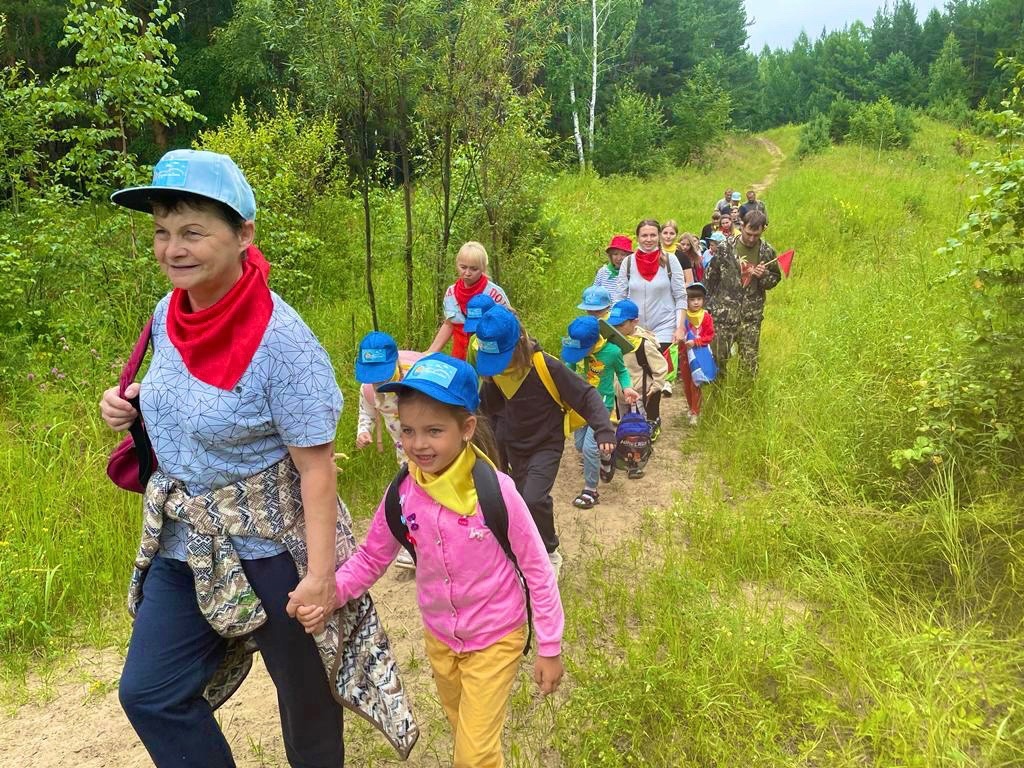 Песни у костра
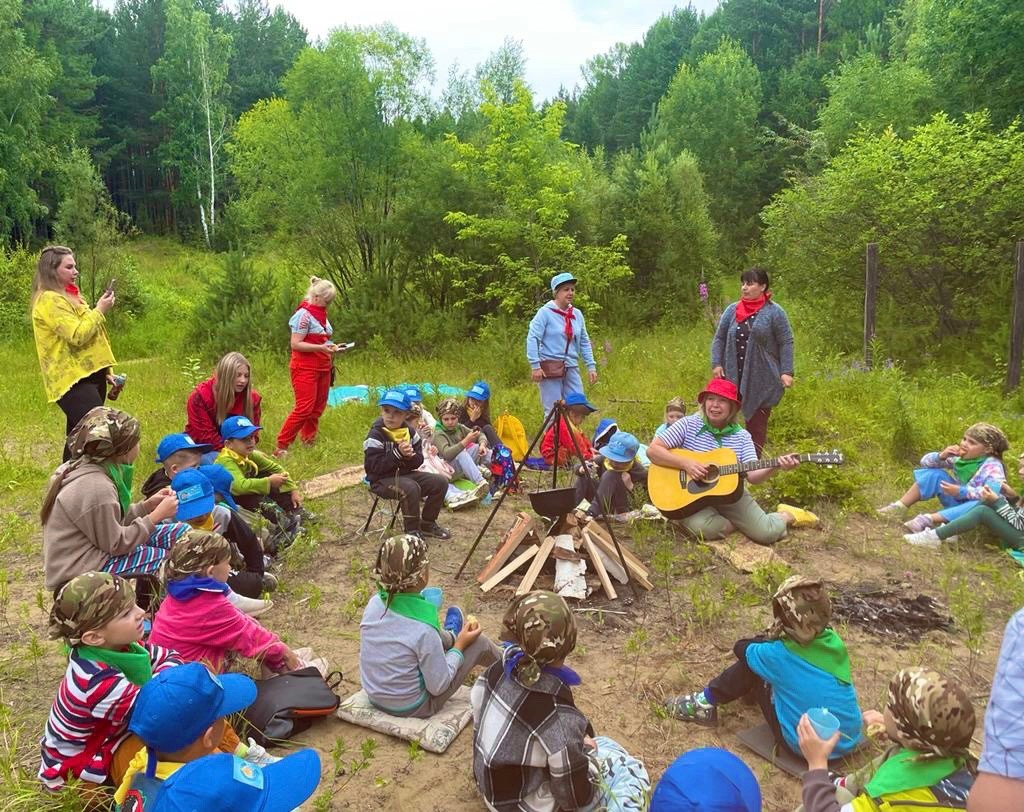 Полоса препятствий
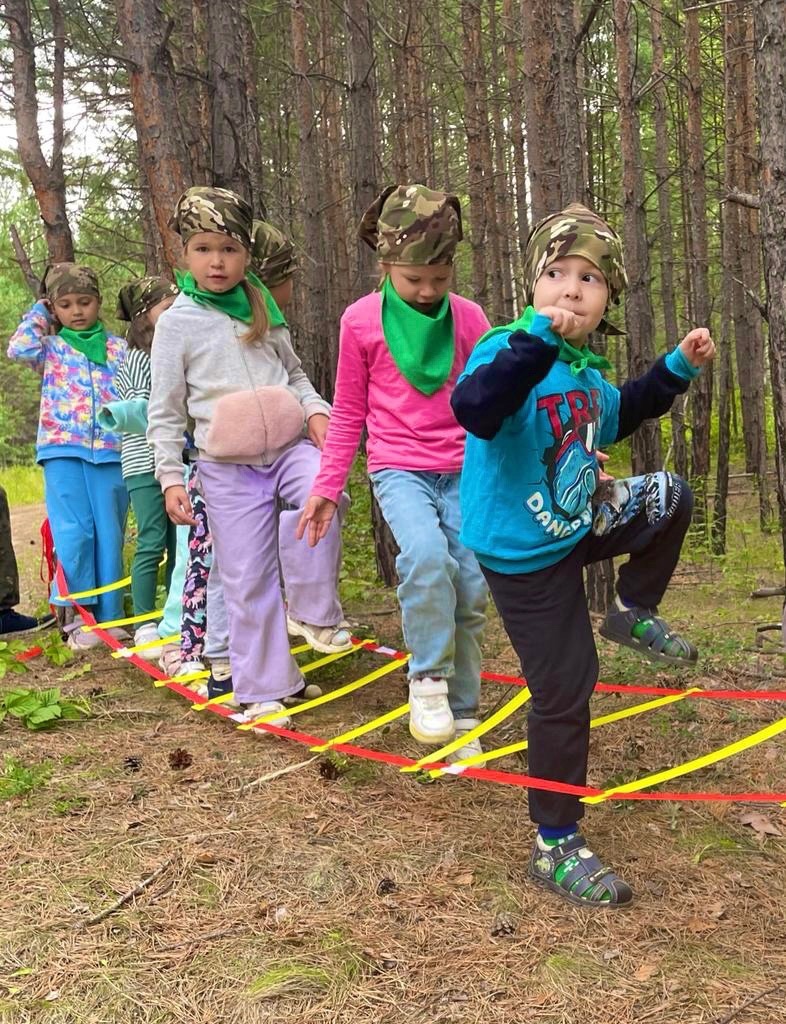 Пение за ранее выученных песен
Движение по маршруту с речёвками
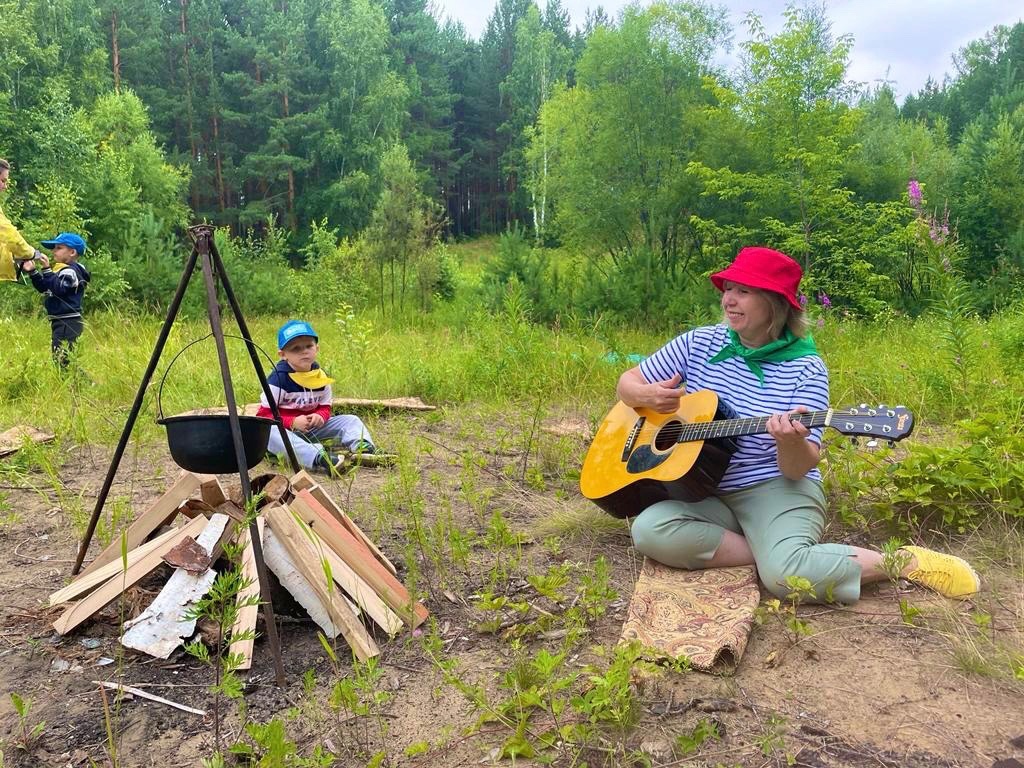 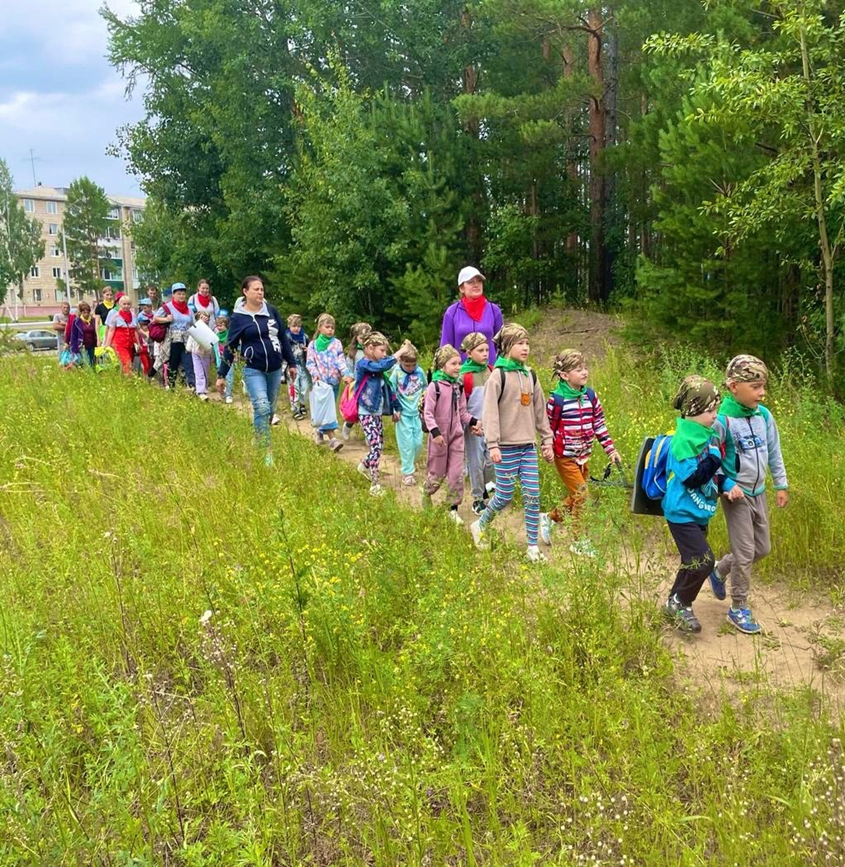 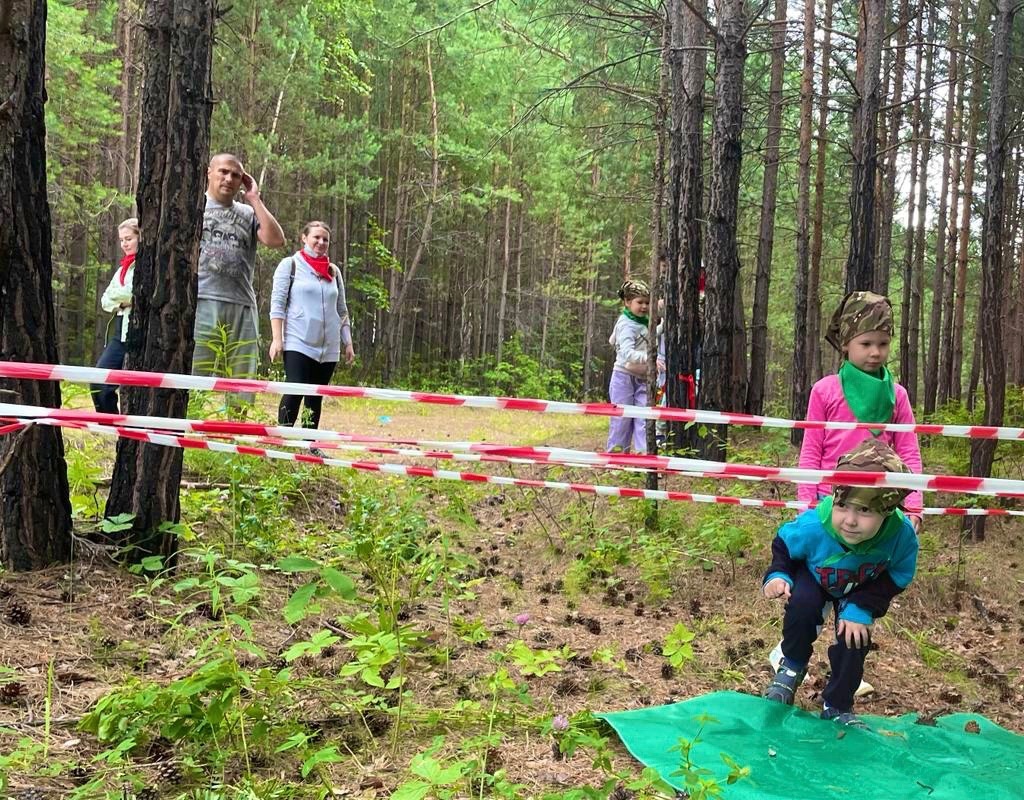 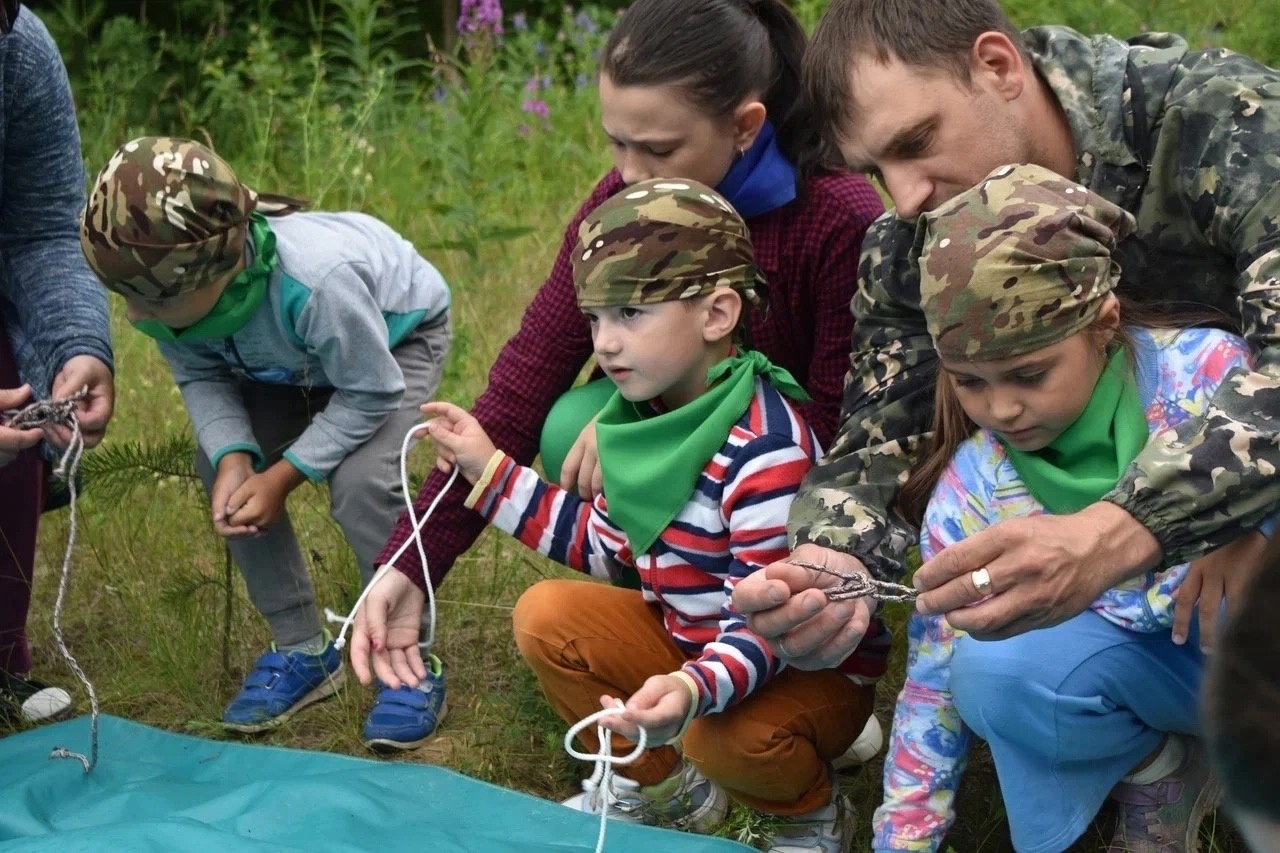 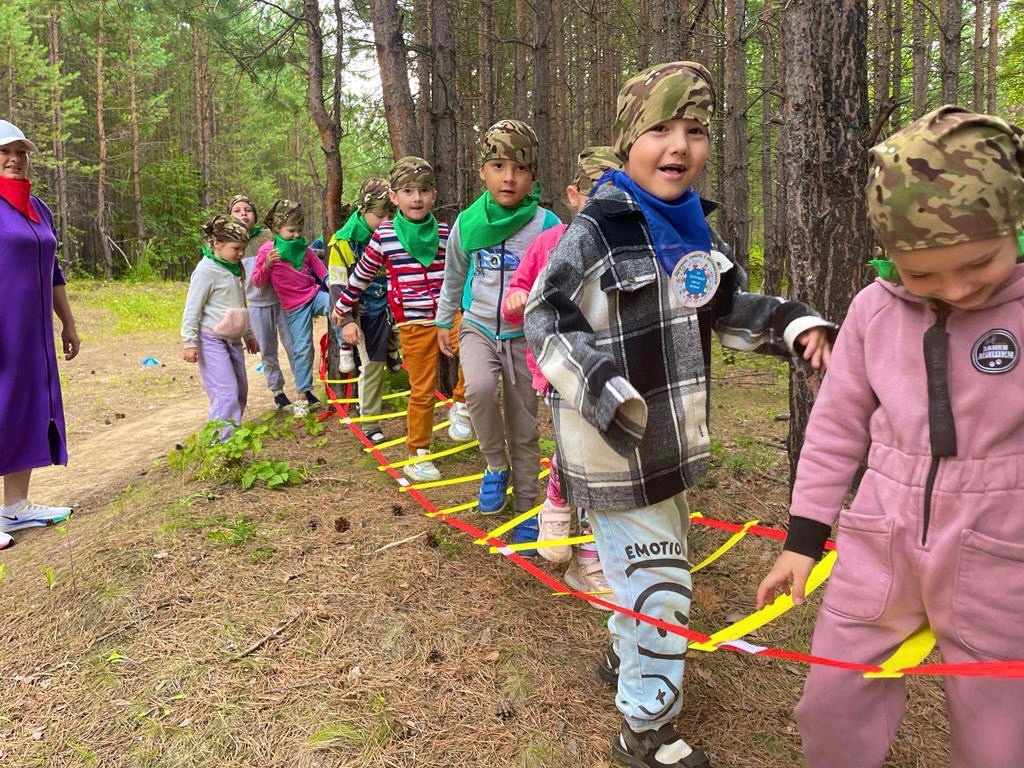 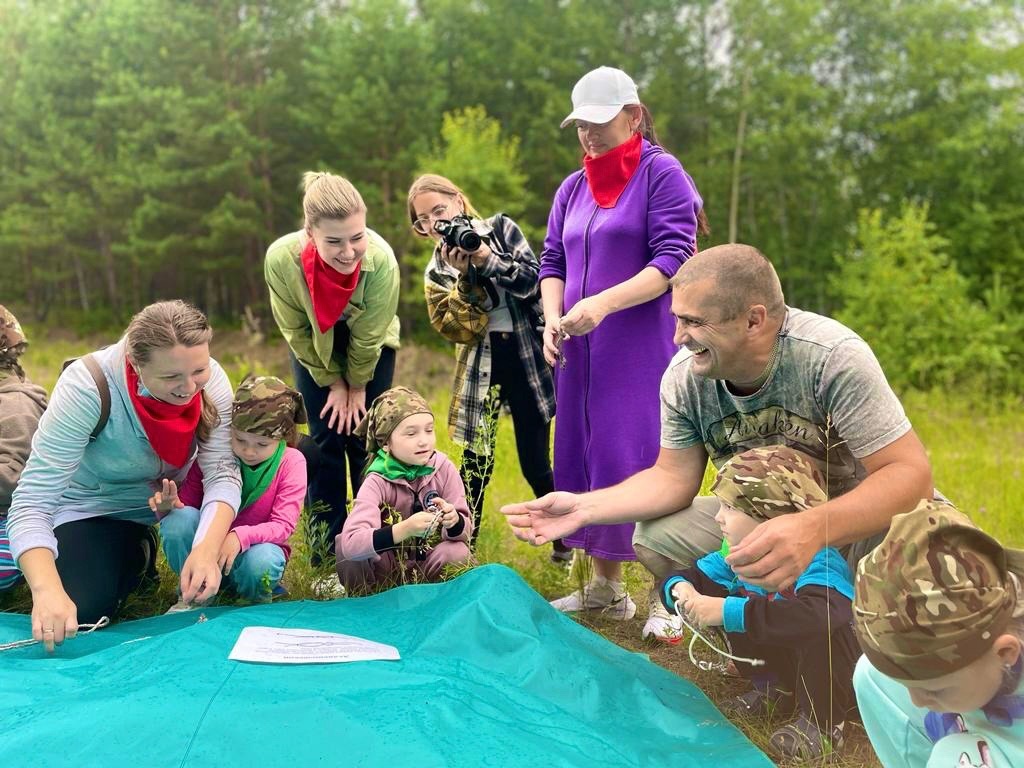 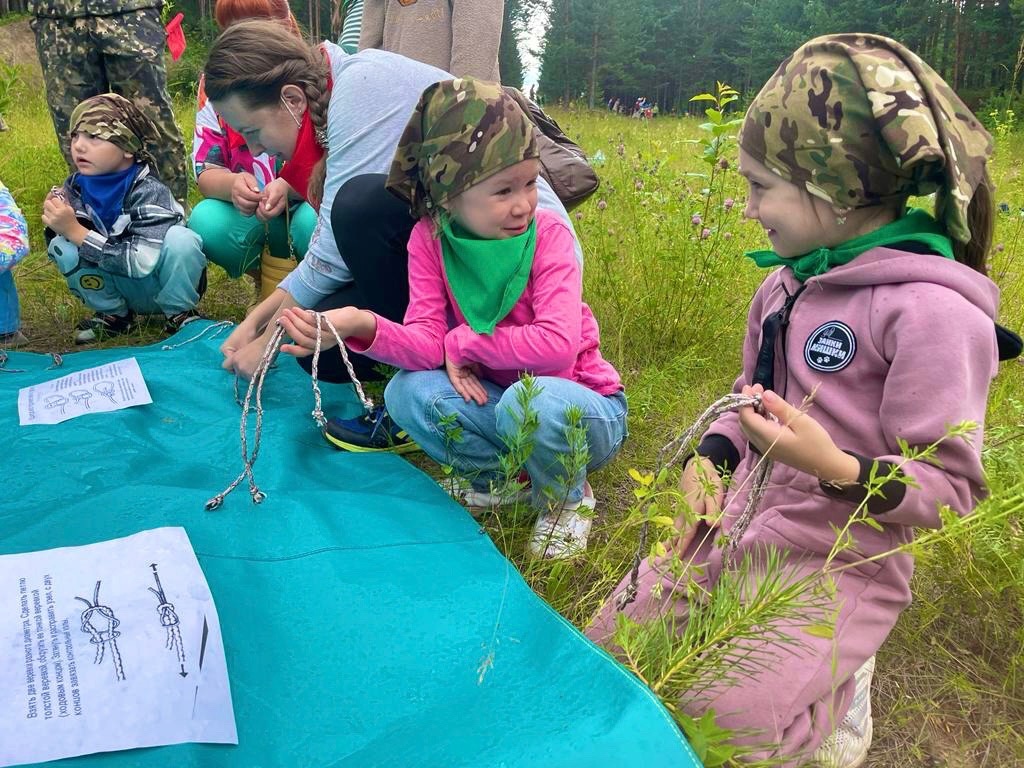 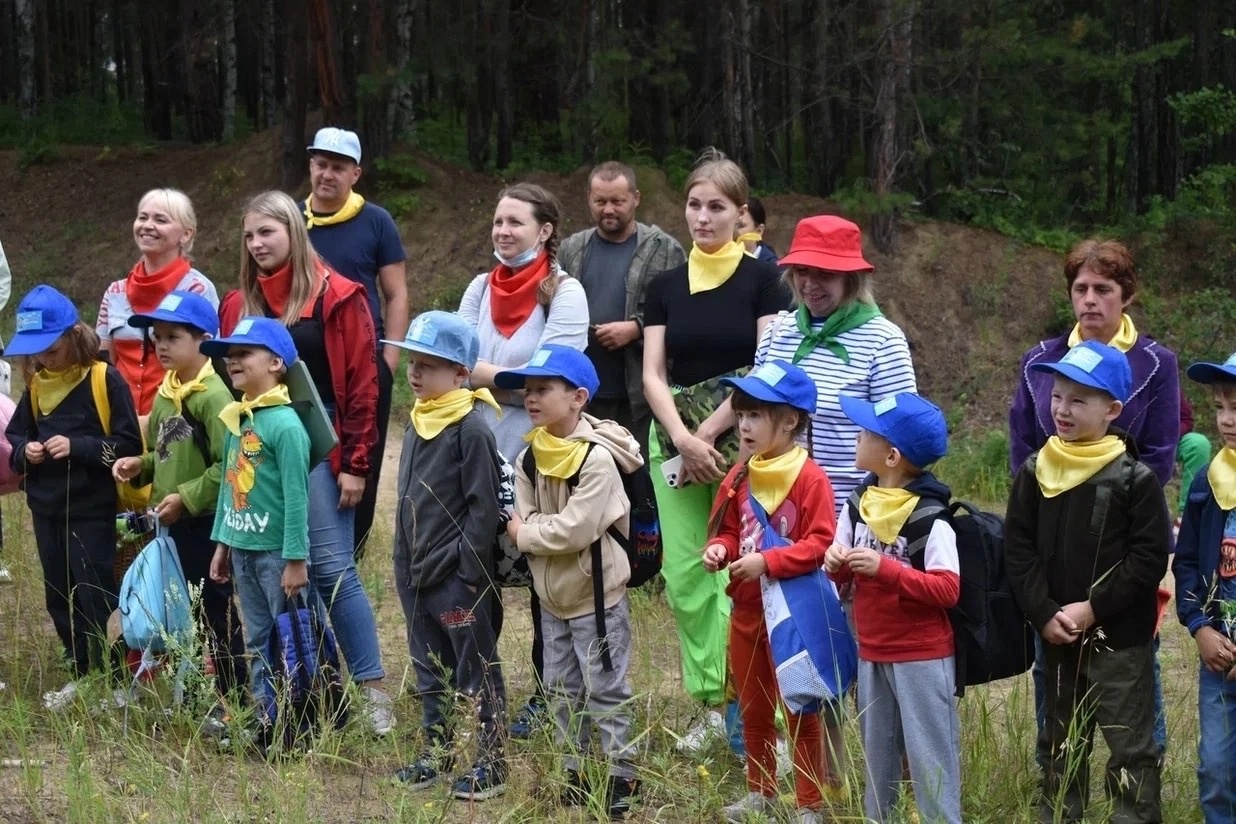 Спасибо за внимание!